Antisense oligonucleotides for the treatment of spinocerebellar ataxia type 2 (SCA2)
Daniel R. Scoles
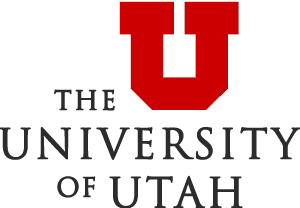 Matt D. Schneider
Meera Pratap
Gene Hung
Frank Rigo
C. Frank Bennett
Thomas Otis
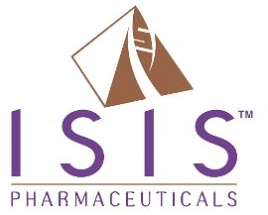 Stefan M. Pulst
Disclosures:  ASOs were provided by Isis Pharmaceutics.
Spinocerebellar Ataxia Type 2 (SCA2)
SCA2 is a dominantly inherited polyglutamine disorder caused by ATXN2 mutation that causes ataxia.

Age of onset is characterized by anticipation where CAG22-23 is normal and CAG ≥ 33 causes disease.

Characterized by gain of toxic function & Purkinje cell death.

We hypothesize that lowering ATXN2 expression will be therapeutic for SCA2
MOE antisense oligonucleotide (ASO) structure and action
MOE Gapmer
152 ASOs screened in vitro for lowering ATXN2 expression
PS
MOE
MOE
5 bp        10 bp       5 bp
ASOs stimulate RNase H
15 LEADS
Plate 1
100
100
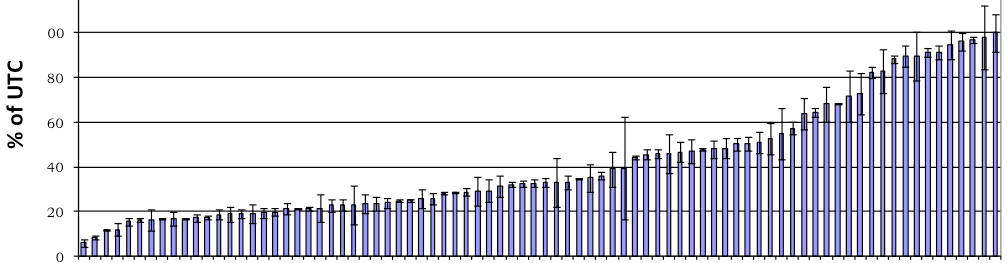 80
80
mRNA
% of UTC
% of UTC
60
60
40
40
ASO
20
20
0
0
ASOs
UTC
RNase H
Plate 2
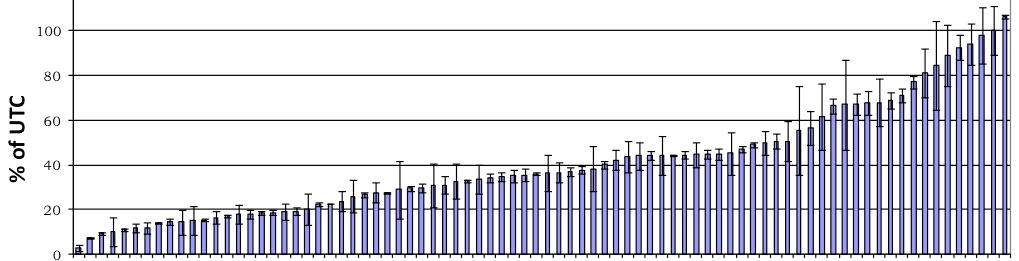 Cleaved mRNA
UTC
Intact ASO
4.5 mM ASO in HepG2 cells
ASOs
[Speaker Notes: Here is the structure of the ASOs we are using and how they work.
These ASOs are the MOE gapmer variety
They have modified nucleotides, including the O-methoxyethyl modification at the 2’ position, and a phosphorothioate backbone.
The MOE modification enhances ASO stability and inclusion of a 10 bp gap of regular phosphorothioate ensures RNase H destruction of target mRNAs]
In vivo tests using Pcp2-ATXN2-Q127 mice
Injected ASOs accumulated in Purkinje cell layers
Intracerebroventricular (ICV) Injection
Molecular layer
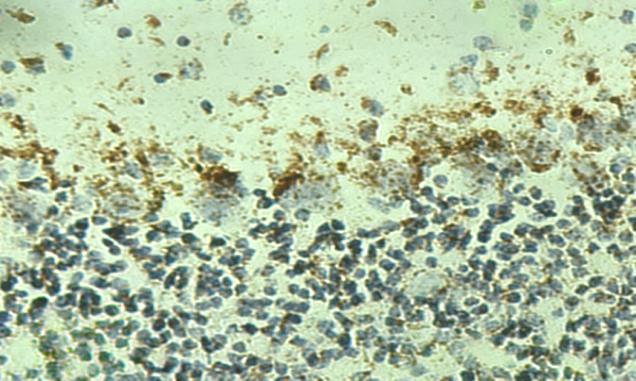 Purkinje cell layer
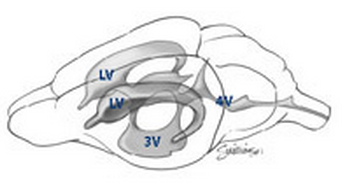 Granule layer
Anti-ASO
Cerebellar ATXN2 and IbaI by qPCR after 7 days treatment with 250 mg ASO
JAX
Right Lateral Ventricle
% ATXN2 / Actin
% Iba1 / Actin
Microgliosis
Sal    1     3      7     8
Sal    1     3      7     8
ASO
ASO
ASOs reduced rotarod phenotype onset in 
Pcp2-ATXN2-Q127 mice
ICV@8wks
ICV@14wks
ICV@8wks
ATXN2-Q127 
Rotarod Phenotype
P=0.11NS
P=0.04*
 ASO-7 vs SAL
*           *          **
* ***  **  ***
N
13
N
15
WT
27
ASO7
15
23
SALINE
Means ± SEM
200 mg ASO
Means ± SEM
210 mg ASO
TG
week 13     week 17     week 21
week 13       week 19
4  8 12      24       36
Weeks
Endpoint cerebellar human ATXN2 expression by qPCR
Hansen et al., 2012
**          **
**
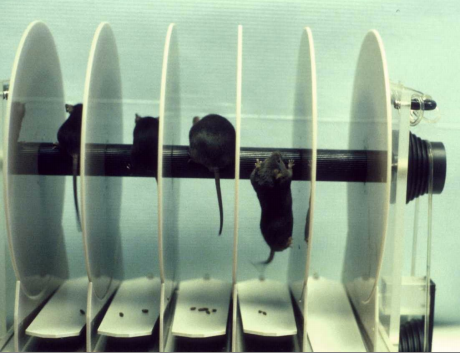 ASO7 restored the Purkinje cell firing frequency of Q127 mice
Extracellular Recordings – Meera Pratap & Tom Otis
13 wk old mice treated 5 wks
N (# neurons)
43-120
Hansen et al., 2012
Saline
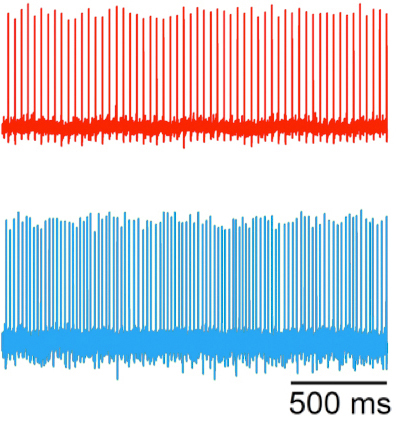 54-79
ASO7
21 wk old mice treated 13 wks
25±1 Hz
N=50 neurons
Saline
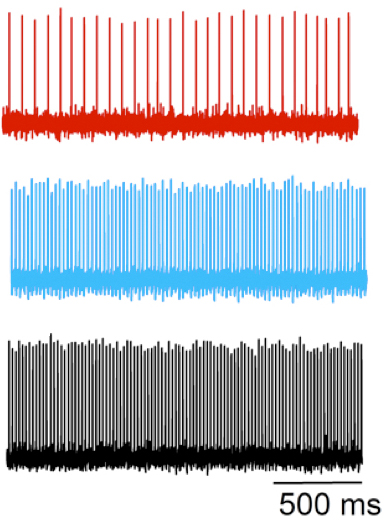 16±1 Hz
N=107 neurons
42±2 Hz
N=102 neurons
ASO7
46±2 Hz
N=88 neurons
40±1 Hz
N=50 neurons
WT
Conclusions and the Future
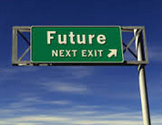 CONCLUSIONS
ATXN2 ASOs 
have a prolonged effect, 
Delay onset of SCA2 mouse phenotypes.
 


FUTURE WORK
Modification of ASO chemistry.
For maximum efficacy with minimum toxicity. 
Optimization of ASO dose and treatment times.
Additional animal models (FLAG-ATXN2-Q129).
ASO reduction of ATXN2 in spinal cord motor neurons
RNA-seq analysis for evaluating off-target effects.
Acknowledgments
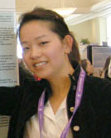 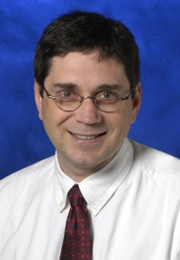 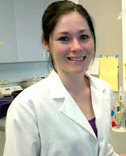 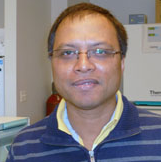 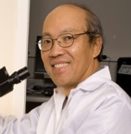 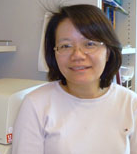 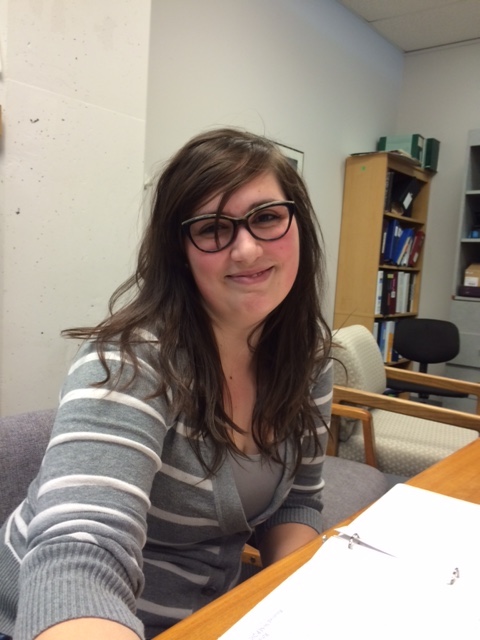 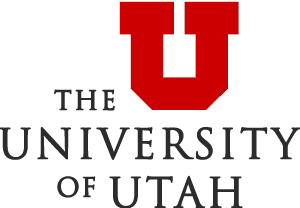 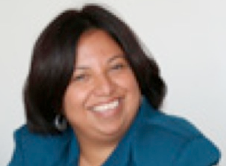 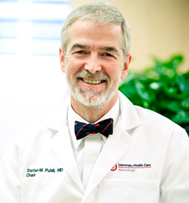 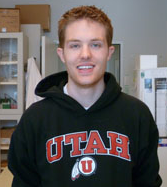 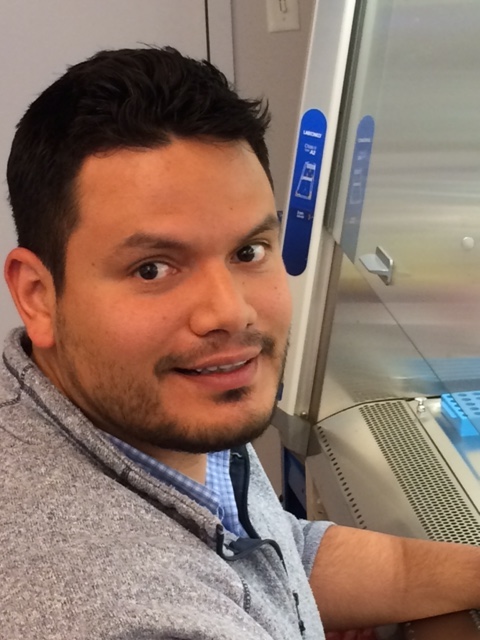 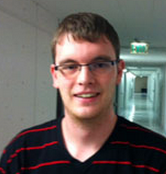 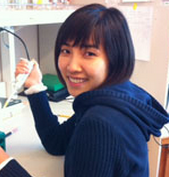 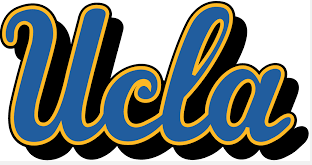 Meera Pratap & Tom Otis
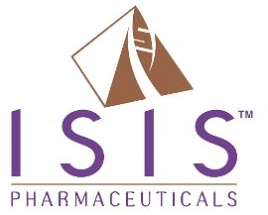 Gene Hung, Frank Rigo & Frank Bennett
Funded by NINDS grants R21NS081182, R01NS033123, R37NS033123, R56NS033123